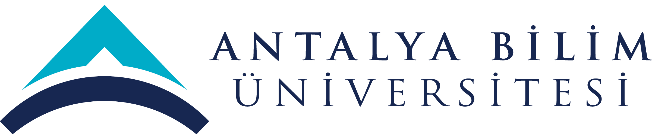 2021 YILI 
YÖNETİMİN GÖZDEN GEÇİRME TOPLANTISI 
(YGG)
HUKUK FAKÜLTESİ AKADEMİK BİRİM
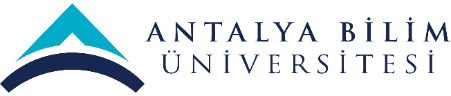 MİSYON-VİZYON-POLİTİKA
BİRİMİN MİSYONU
Üzerinde çalışılmaktadır.
BİRİMİN VİZYONU
Üzerinde çalışılmaktadır.
ÇALIŞMA POLİTİKASI
Üzerinde çalışılmaktadır.
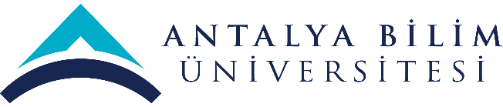 SWOT (GZFT) ANALİZİ
PAYDAŞ BEKLENTİLERİ
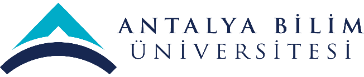 PAYDAŞ BEKLENTİLERİ
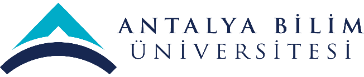 PAYDAŞ BEKLENTİLERİ
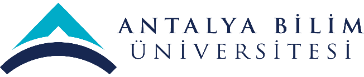 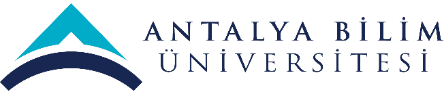 MEVCUT KAYNAKLAR ve  İHTİYAÇLAR
(FİZİKİ, MALZEME, TEÇHİZAT, EKİPMAN vb.)
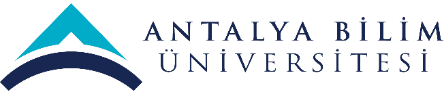 MEVCUT KAYNAKLAR ve  İHTİYAÇLAR
(TEKNOLOJİK, YAZILIM, DONANIM vb.)
MEVCUT KAYNAKLAR ve  İHTİYAÇLAR
(İŞ GÜCÜ-İNSAN KAYNAĞI)
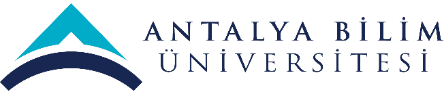 SKORU YÜKSEK OLAN ve AKSİYON GEREKTİREN RİSKLER
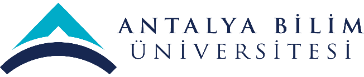 PAYDAŞ GERİBİLDİRİMLERİ
(ANKET ANALİZLERİ)
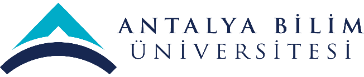 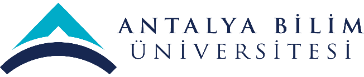 PAYDAŞ GERİBİLDİRİMLERİ
(HAYATA GEÇİRİLEN ÖNERİLER ve AKSİYON ALINAN ŞİKAYETLER)
Şikayet ve öneri bulunmamaktadır.
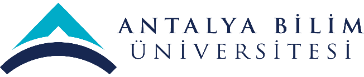 DÜZELTİCİ-ÖNLEYİCİ FAALİYETLER
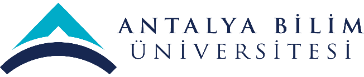 İÇ DENETİM SONUCUNA DAYALI ÖZ DEĞERLENDİRME ve GÖRÜŞLERİNİZ
-     Kalite Yönetim Sisteminin web sayfası üzerinde dökümante edilmesi, SPİK    karnesinin ve diğer dokümanların sadeleştirilmesi işlerliği kolaylaştırmıştır.

Öneri: Kalite dökümantasyonunun doğru yapılmasında bilgi aktarımının net, kesin ve yazılı şekilde önceden gerçekleştirilmesi
-KYS Başarı Puanı : % 97
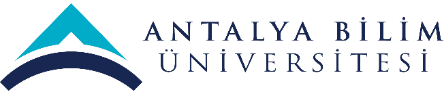 FARKLI ve İYİ UYGULAMA ÖRNEKLERİ
EĞİTİM-ÖĞRETİM ALANINDA
MOOT COURT STUDIES – FARAZİ MAHKEME YARIŞMALARINA HAZIRLIK
	Fakültemiz bünyesinde verilen Farazi Mahkeme Yarışmalarına Hazırlık derslerinde öğrenciler, Türkiye’de ve dünyada prestijli olan dava yarışmalarına katılma, bu önemli deneyimi mezun olmadan önce kazanma şansı elde etmektedirler. Bu yarışmalarda öğrenciler yarışma düzenleme heyeti tarafından önceden belirlenen varsayımsal uyuşmazlıklara dair dilekçeler hazırlayarak duruşmalarda rol almakta yahut Uluslararası Tahkim Merkezlerine varsayımsal başvurular yaparak savunma yapmayı, yargı yollarına başvurmayı öğrenmektedirler. Ayrıca çeşitli farklı üniversitelerden başka öğrencilerle tanışma ve hukuki problemlere yeni perspektiflerden bakma şansı kazanırlar.
HUKUK KLİNİKLERİ, ADLİ YAZIŞMA, ARABULUCULUK DERSLERİ
	Fakültemiz bünyesinde verilen Hukuk Klinik dersleriyle hukuk öğrencilerinin teorik eğitimleri, pratik uygulama çalışmalarına dönüşmektedir. Bu derslerde öğrencilere mezun olmalarının ardından kullanacakları hukuk veritabanları ve arama motorları öğretilmekte, uygulama çalışmaları kapsamında yargı kararları ayrıntılarıyla incelenmektedir. Öğrencilerin hukuki sorunları tespit için pratik çalışmalar yapılmaktadır. Bunların yanı sıra adli yazışma derslerinde yargılama faaliyetinin ana unsuru olan yazışma usulü öğretilmektedir. Arabuluculuk dersi kapsamında ise bir alternatif uyuşmazlık çözümü olan ve günümüzde oldukça başvuru alan arabuluculuk kurumuna, mezuniyet öncesi hazırlığı tamamlamak öğrenciler yoğun ilgi göstermektedir.
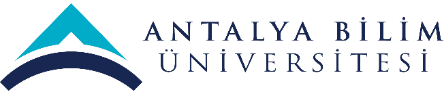 FARKLI VE İYİ UYGULAMA ÖRNEKLERİ
ARAŞTIRMA-GELİŞTİRME ALANINDA
Türkiye’de hukuk alanında faaliyet gösteren prestijli dergiler ve armağanlarda yayınlanan birçok yayın ile birlikte yine alana özgü olarak akademik eser verilmesi gerekliliği ile akademisyenlerimizin kitapları ve kitap bölümleri yayınlanmaktadır.
2021 YILINDA FAKÜLTEMİZ AKADEMİSYENLERİNCE YAZILAN KİTAP ÖRNEKLERİ:
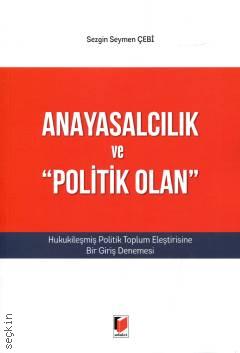 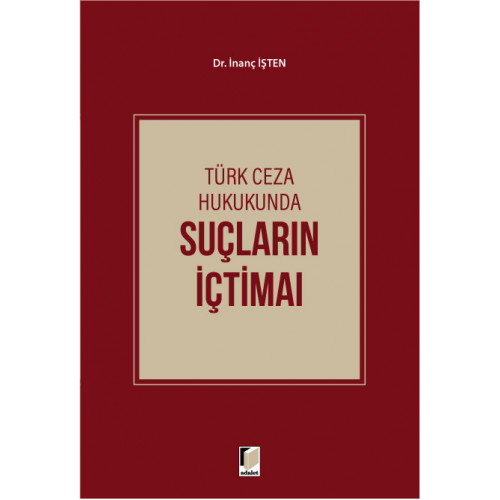 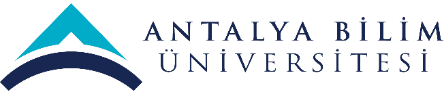 FARKLI VE İYİ UYGULAMA ÖRNEKLERİ
GİRİŞİMCİLİK ALANINDA
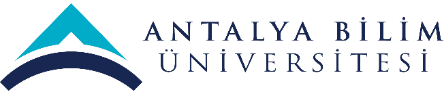 FARKLI VE İYİ UYGULAMA ÖRNEKLERİ
TOPLUMSAL KATKI ALANINDA
“Blockchain Nedir? Neden Bir Devrimdir?” 
	Suçun Konusu Olarak Kripto Para
	 Türk Hukukunda Akıllı Sözleşmeler

Etkinlikleri online ve halka açık şekilde düzenlenmiştir.
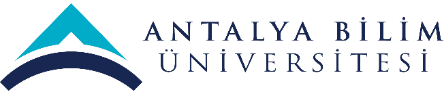 FARKLI VE İYİ UYGULAMA ÖRNEKLERİ
KURUMSALLAŞMA ALANINDA
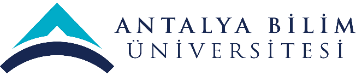 SÜREKLİ İYİLEŞTİRME ÖNERİLERİ
Kalite sürecinde yer alan personel sayısının artırılması ve teşvik edilmesi